Photomicrographs of Plant foods  

	Tarragon
Permission to reproduce original photomicrographs used to make this  collection may be obtained from 
  
 Dr. David O. Norris at
   david.norris@colorado.edu
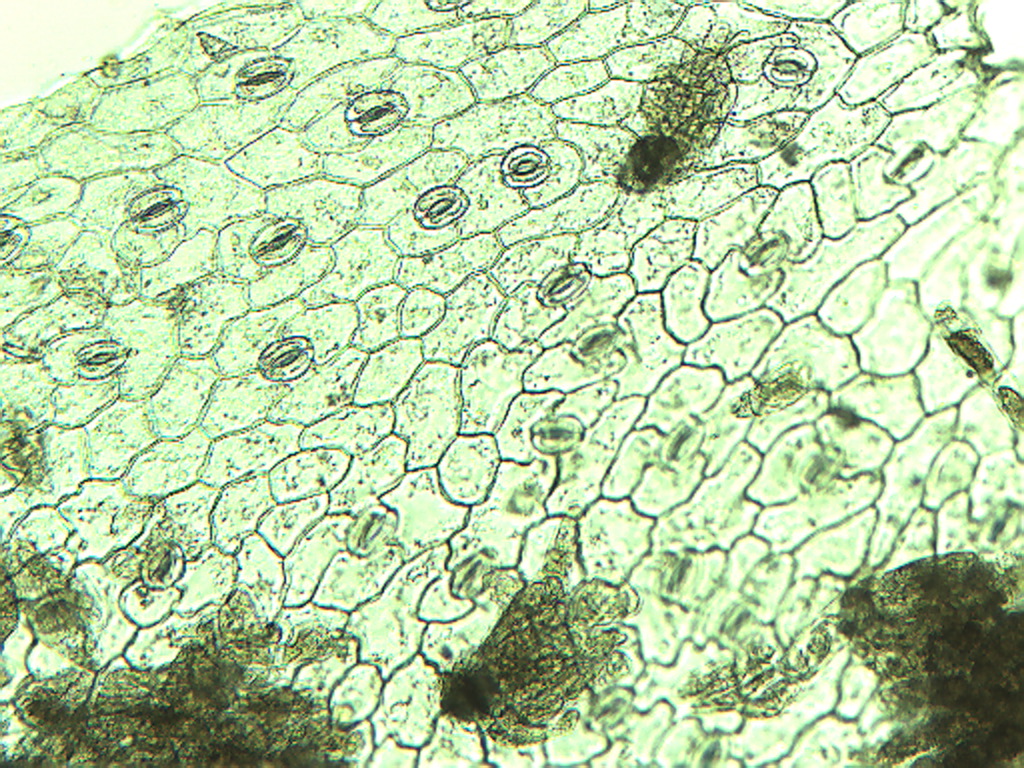 [Speaker Notes: 481. Artemisia dracunculus L.   Tarragon.  Epidermal cells and stomates (arrows). 10X.]
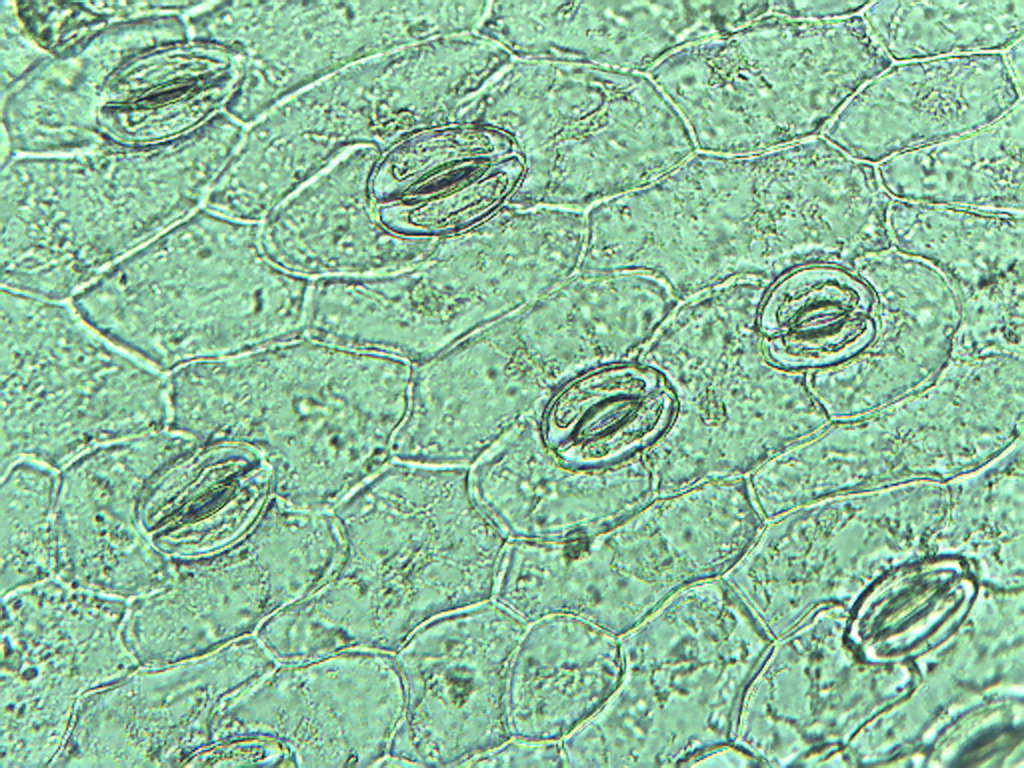 [Speaker Notes: 482. Tarragon.  Leaf stomates (arrrows), 25X]
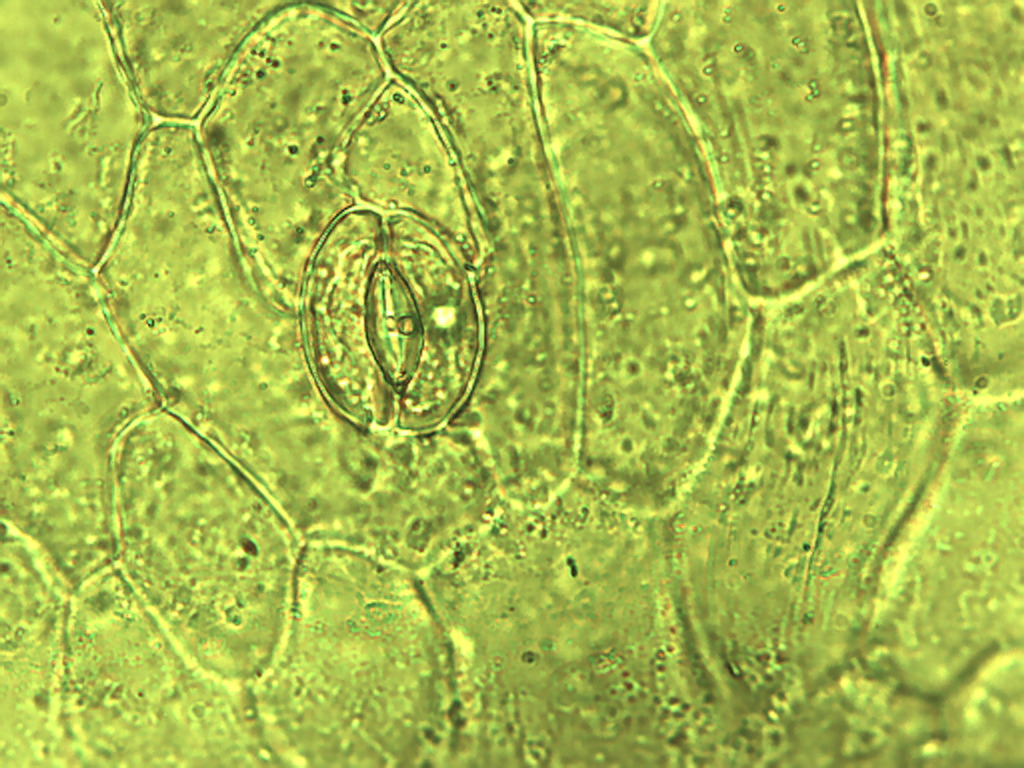 [Speaker Notes: 483. Tarragon. Epidermal cells with stomate (arrow), 40X.]
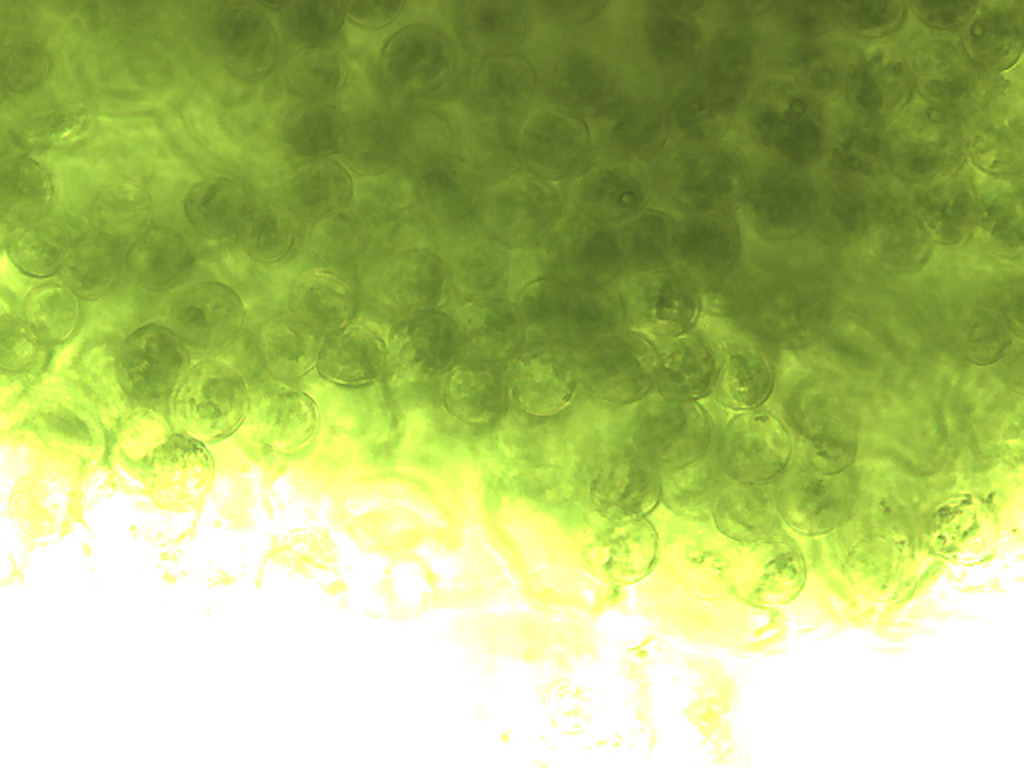 [Speaker Notes: 484. Tarragon. Photosynthetic cells, 25X]
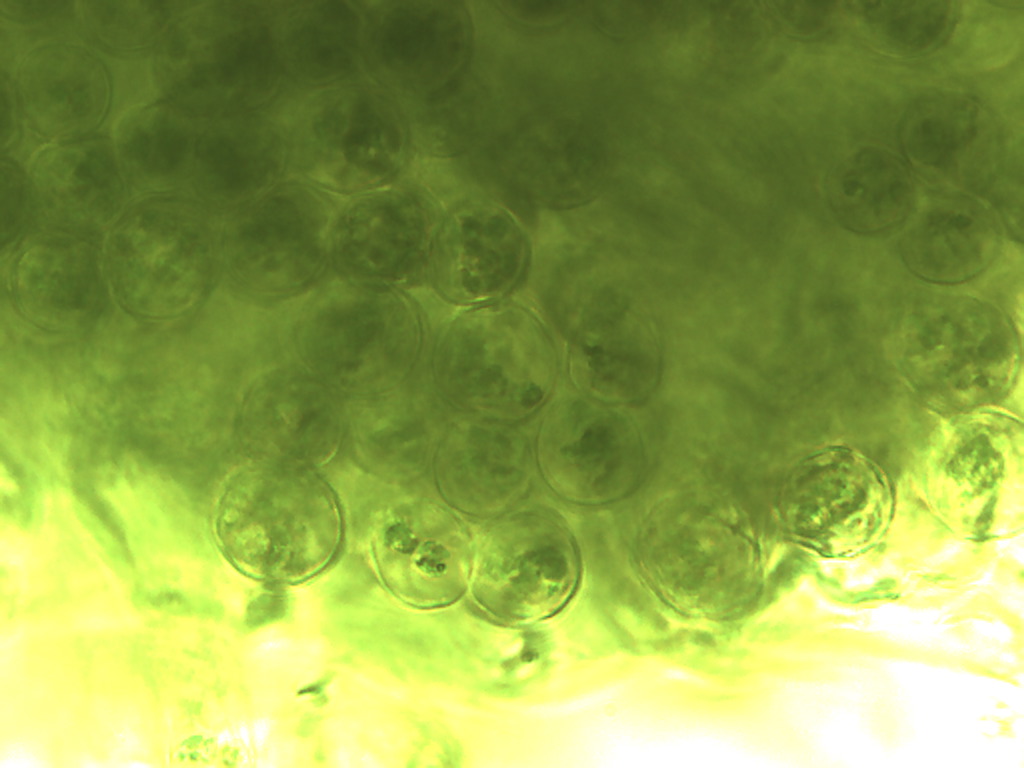 [Speaker Notes: Tarragon. 485.  Photosynthetic parenchymal cells, 40X]
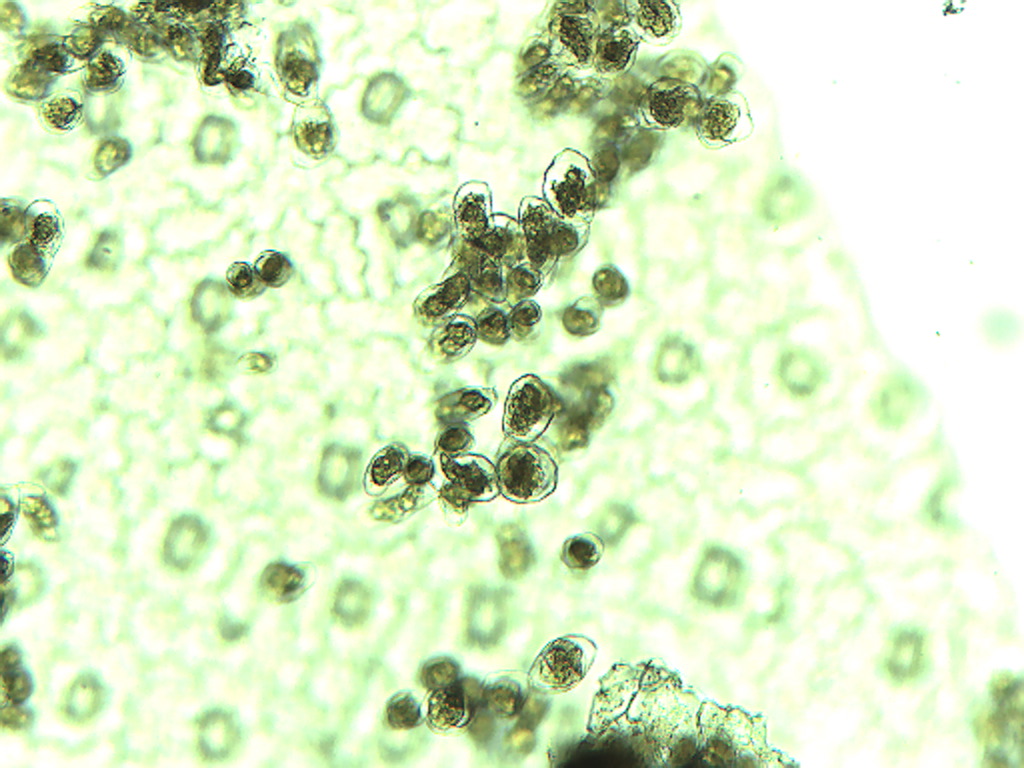 [Speaker Notes: 486. Tarragon. Leaf photosynthetic parenchymal cells beneath epidermis, 10X.]
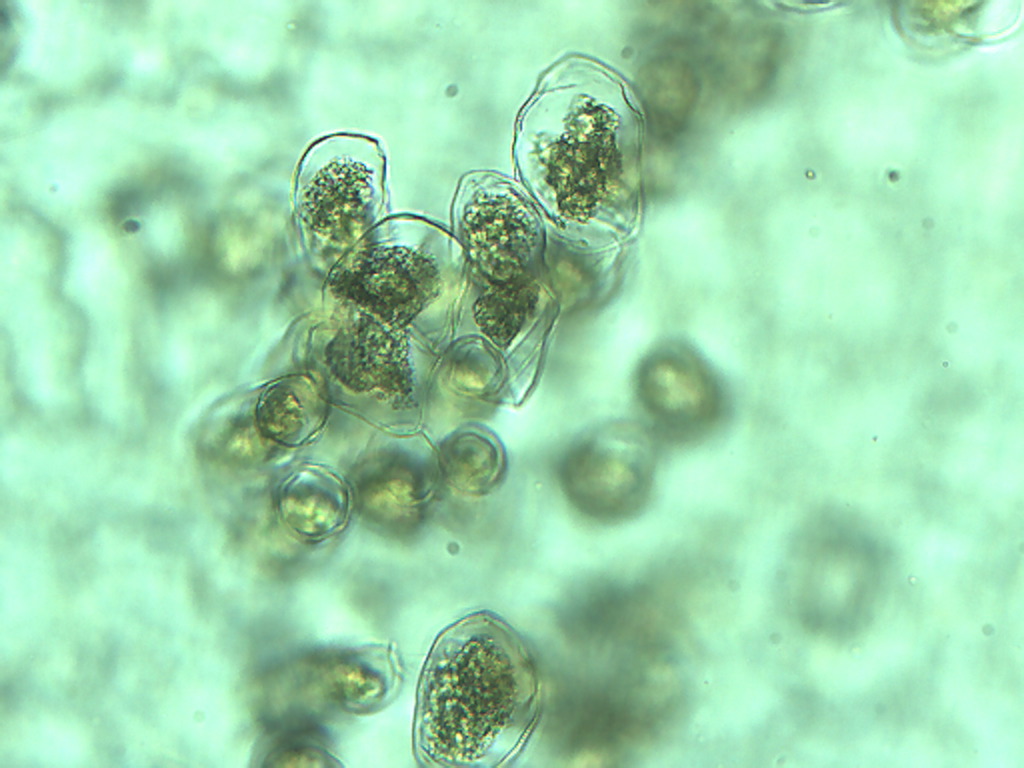 [Speaker Notes: 487. Tarragon.  Leaf photosynthetic parenchymal cells, 25X.]
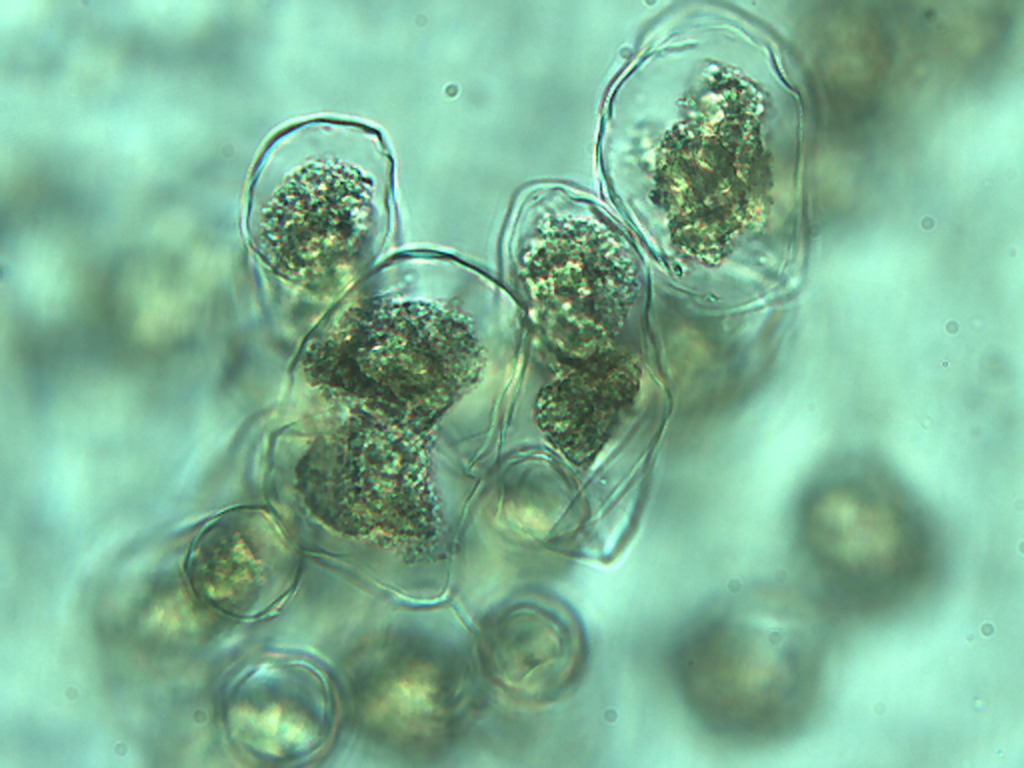 [Speaker Notes: 488. Tarragon.  Leaf photosynthetic parenchymal cells, 40X.]